ENDÜVİ DEVRESİ MODELİ
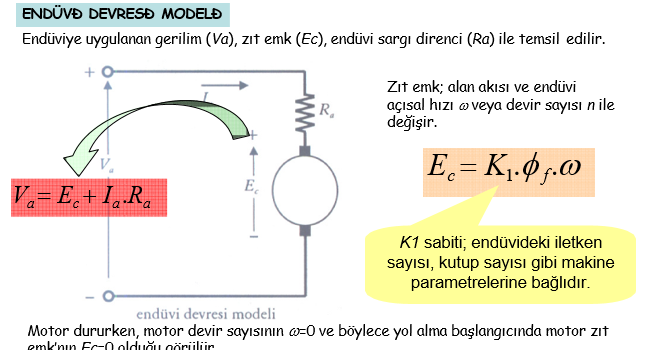 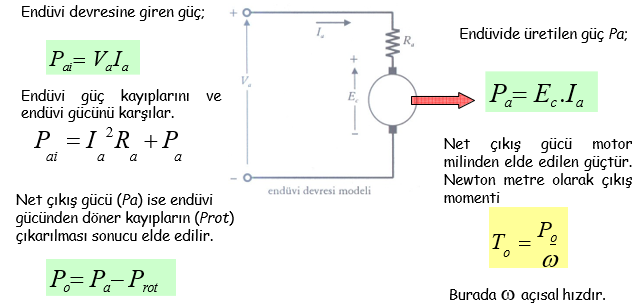 UYARTIM DEVRESİ
DOĞRU AKIM ŞÖNT MOTOR
KAYNAKLAR
http://www.ozersenyurt.net/dersler/elkmot/ELK_MOT_SUR_01.pdf